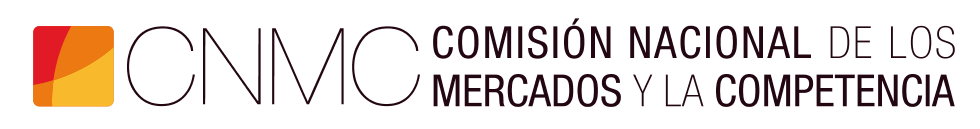 Organización y tareas de la CNMCLa defensa de la competencia y la supervisión regulatoria sectorial
[Speaker Notes: HE TRATADO DE MODIFICAR EL LOGO ARRIBAPORQUE QUEDABA ENCABALGADO EN TODAS LAS SLIDES, PERO AL GUARDAR ME DA MENSAJE DE ERROR, POR FAVOR VERIFICAR.]
CNC
1989,1992,2007
CNE
1. Origen
1995, 1998
CMT + CEMA
La CNMC fue creada con la Ley 3/2013 y entró en funcionamiento el 7 de octubre de 2013.
La nueva Autoridad ha incorporado la antigua autoridad de competencia y varios reguladores sectoriales: telecomunicaciones y servicios audiovisuales, energía, ferrocarriles y tarifas aeroportuarias, servicios postales
1996, 2010
CRFA + CREA
2003, 2011
CNSP
2007
CNMC
2013
1. Origen
Origen: en el Tribunal de Defensa de la Competencia, creado en 1989 como organismo dependiente del gobierno. 
En 1992 se independizó y adaptó su estructura a la habitual en Europa.
En 2007 se transformó en la CNC, una de las autoridades de competencia con mayor prestigio de la UE. 
En paralelo, la liberalización de las industrias de red, el fin de los monopolios estatales y la necesidad de adaptarnos a la normativa europea supuso la creación de una pluralidad de reguladores sectoriales.
1996: Comisión del Mercado de las Telecomunicaciones 
1998: Comisión Nacional de la Energía.
2003-2011: Comité de Regulación Ferroviaria, Comisión de Regulación Económica Aeroportuaria, Comisión Nacional del Sector Postal, Consejo Estatal de Medios Audiovisuales.
2. Rasgos fundamentales de la CNMC
Integración
Visión Global
De la realidad económica al integrar todos los sectores
Complementariedad al integrar la defensa de la competencia con la supervisión regulatoria multisectorial
Independencia
Transparencia
Respecto del Gobierno y las empresas
Reforzando la rendición de cuentas, la seguridad jurídica y el interés general
2. Rasgos fundamentales de la CNMC
2.1.  INTEGRACIÓN DE LA SUPERVISIÓN REGULATORIA Y LA DEFENSA DE COMPETENCIA
A
C
B
Garantiza la coherencia entre la regulación ex ante y la defensa ex post de la competencia
Aumenta la confianza de los agentes económicos y la seguridad jurídica
Potencia la sinergia y complementariedad entre ambas herramientas
2. Rasgos fundamentales de la CNMC
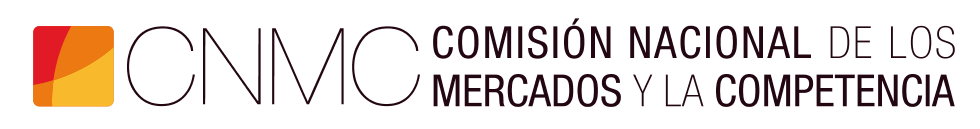 2.2. VISIÓN GLOBAL DE LA REALIDAD ECONÓMICA
C
A
B
Facilita tener presentes los efectos externos de la regulación de las  industrias de red sobre el resto de la economía
Reforzamiento del interés general frente a intereses particulares
Protección de la competencia en todos los mercados y sectores económicos
D
Reduce el riesgo de captura del regulador por el tamaño de la Autoridad y su multisectorialidad
[Speaker Notes: Protección de la competencia en todos los mercados y sectores económicos ESTO LO HE MODIFICADO PORQUE HABLABA DE SUPERVISION DE TODOS LOS MERCADOS Y SECTORES (MENOS BANCARIO Y FINANCIERO) Y NO ES VERDAD: EN COMPETENCIA REVISAMOS TODOS LOS SECTORES, TAMBIÉN EL BANCARIO…
También he quitado “nueva” delante de Autoridad en D]
2. Rasgos fundamentales de la CNMC
2.3 INDEPENDENCIA
El Congreso de los Diputados supervisa la actuación de la CNMC, para garantizar su independencia del Gobierno.
El Consejo tiene un mandato improrrogable y su nombramiento está sujeto al control del Congreso. Es un órgano de decisión colectivo (Consejo de 10 miembros)
Régimen de incompatibilidades, regulación de conflictos de interés y prohibición de aceptar o solicitar instrucciones del Gobierno.
El Consejo nombra a los directores y al personal directivo.
Separación entre la instrucción de expedientes y la resolución.
Independencia de los grupos empresariales
2. Rasgos fundamentales de la CNMC
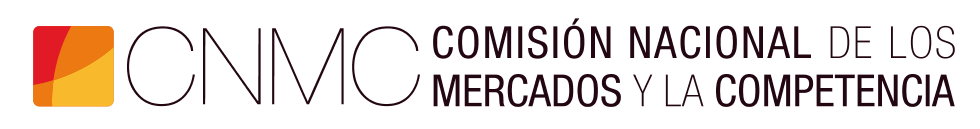 2.4 TRANSPARENCIA
La Ley de creación de la CNMC obliga a publicar todas las resoluciones y todos los informes aprobados por el Consejo.
La publicidad refuerza la seguridad jurídica y la disuasión de las sanciones.
La publicidad de los informes dificulta la actuación de los grupos de presión en defensa de intereses particulares.
Publicidad de las agendas del Presidente, de los miembros del Consejo y de los Directores.
3. Estructura y funcionamiento
Presidencia
Consejo 
- Sala de Competencia
- Sala de Supervisión Regulatoria
Secretaría General
Relaciones internacionales
Asesoría Económica
Asesoría Jurídica
Secretaría del Consejo
Departamento de Control Interno
Departamento de Promoción de la Competencia
Estudios e informes
Dirección de Competencia
Dirección de Energía
Dirección de Telecomunicaciones y del Sector Audiovisual
Dirección de Transporte y del Sector Postal
Ayudas públicas e informes de proyectos normativos
Regulación de Comunicaciones Electrónicas
Industria y Energía
Tarifas aeroportuarias
Análisis económico
Energía Eléctrica
Sociedad de la Información
Sector Ferroviario
Gas Natural
Análisis de Mercados de Comunicaciones Electrónicas
Servicios
Sector Postal
Regulación Económico-Financiera y Precios Regulados
Cárteles y Clemencia
Análisis de Mercados
Subdirección Técnica de las Comunicaciones Electrónicas
Vigilancia
Mercados derivados  de la Energía
Sector Audiovisual
4. ¿Cuáles son sus funciones?
4. ¿Cuáles son sus funciones?
La CNMC, elemento dinamizador de la economía y eslabón del proceso de reformas estructurales
[Speaker Notes: He sustituido “audiovisuales” por audiovisual (no tiene “servicios” delante y queda raro.]
Funciones- Defensa de la Competencia
Preservamos y garantizamos la existencia de una competencia efectiva en los mercados en el ámbito nacional, básica para el correcto funcionamiento de una economía de mercado y para el bienestar de los consumidores y usuarios…
[Speaker Notes: La parte de arriba a la derecha queda un poco fea, el logo demasiado junto al “Preservamos…; lo he desplazado un poco hacia abajo, le he quitado el “mediante” final, he añadido y usuarios tras consumidores.]
Funciones-Promoción de La Competencia
Trabajamos por mejorar la regulación en todos los mercados y sectores económicos y difundimos la cultura de competencia
[Speaker Notes: De nuevo, he bajado la frase “Trabajamos… “ para que no choque con el logo; he eliminado un “de” que sobraba en mejora regulatoria y he corregido alguna mayùscula que sobraba.]
Funciones-Sector de Telecomunicaciones
Garantizamos el correcto funcionamiento de los mercados de comunicaciones electrónicas a través del establecimiento y supervisión del cumplimiento de las obligaciones por los operadores y la resolución de los conflictos entre los agentes en el mercado
[Speaker Notes: Aquí quizás hay que dejar el logo solo con CNMC sin el nombre completo porque se encabalga logo y frase, y no hay espacio para bajar]
Funciones-Sector Audiovisual
En la CNMC , supervisamos el correcto funcionamiento del mercado de comunicación audiovisual
[Speaker Notes: He bajado un poco la frase de “En la CNMC y la he movido un poco a la izda.]
Funciones-Sector de la Energía
Defendemos la competencia efectiva, la objetividad y la transparencia en el funcionamiento de los sistemas energéticos, en beneficio de los consumidores y agentes que operan en estos sectores.
[Speaker Notes: He recolocado la frase, y corregido el final de Retribución…]
Funciones-Sector Postal
Trabajamos para garantizar, preservar y promover el correcto funcionamientodel sector postal en beneficio de los consumidores y usuarios.
[Speaker Notes: He recolocado la frase; he eliminado “y la carga financiera injusta” del SPU, es muy técnico y apenas cabía. He corregido la redacción dentro de Informes, consultas y procedimiento.]
Funciones-Sector de Transporte
Fomentamos el correcto funcionamiento de los mercados aeroportuario y ferroviario mediante la supervisión de las condiciones de acceso a las infraestructuras, en particular, las tarifas aeroportuarias y los cánones ferroviarios.
Aeroportuarias
[Speaker Notes: Mismas modificaciones que en la slide anterior.]
Funciones-Sector de Transporte
Ferroviarias
[Speaker Notes: He corregido texto en informes y consultas.]
Para Contactar con la CNMC
Web: www.cnmc.es
Email: gabinete@cnmc.es
Dirección:
Teléfonos: 
914329600
915680510
936036200
Alcalá 47 (28014 Madrid)
Barquillo 5 (28004 Madrid)
Bolivia 56 (08071 Barcelona)
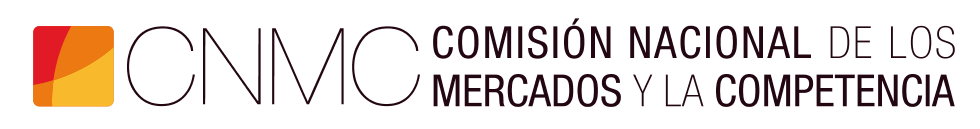 [Speaker Notes: Aquí también he revisado y modificado el logo, quedaba feo encabalgado, y con espacios raros.]